Luke 12:13-21 NIV
The Parable of the Rich Fool
13 Someone in the crowd said to him, “Teacher, tell my brother to divide the inheritance with me.” 14 Jesus replied, “Man, who appointed me a judge or an arbiter between you?” 15 Then he said to them, “Watch out! Be on your guard against all kinds of greed; life does not consist in an abundance of possessions.”
16 And he told them this parable: “The ground of a certain rich man yielded an abundant harvest. 17 He thought to himself, ‘What shall I do? I have no place to store my crops.’ 18 “Then he said, ‘This is what I’ll do. I will tear down my barns and build bigger ones, and there I will store my surplus grain.
19 And I’ll say to myself, “You have plenty of grain laid up for many years. Take life easy; eat, drink and be merry.”’
20 “But God said to him, ‘You fool! This very night your life will be demanded from you. Then who will get what you have prepared for yourself?’
21 “This is how it will be with whoever stores up things for themselves but is not rich toward God.”
Let’s Pray…
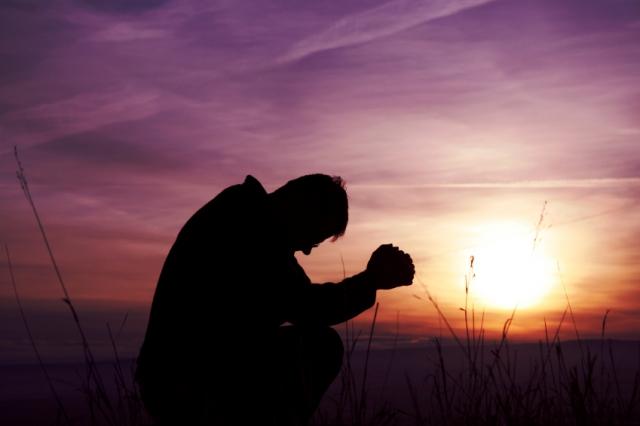 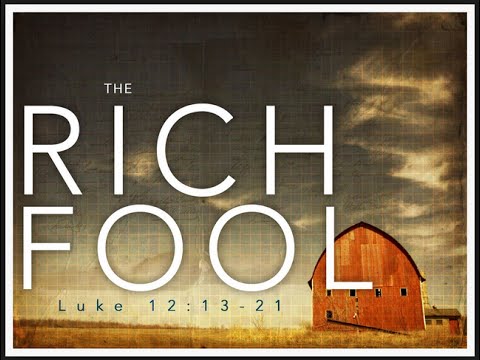 Searching for a good life
The main issue is not wealth but ‘one’s attitude to obtain wealth’
I. The first thing the rich man does is to think about himself.
The pronoun “I” is repeated six times and he refers to “my” barn, “my” fruit, “my” goods and “my” soul
17 You may say to yourself, “My power and the strength of my hands have produced this wealth for me.” 18 But remember the Lord your God, for it is he who gives you the ability to produce wealth, and so confirms his covenant, which he swore to your ancestors, as it is today.
Deuteronomy 8:17-19 (NIV)
‘How do we use what God has given us?’
Do we seek to pile up treasures for ourselves?’
“Greed  can create a distortion about what life is, because life is not about objects but about relationships, especially with God and His will”  
Bock, D. 1996, p1150
28 Then they asked him, “What must we do to do the works God requires?”
29 Jesus answered, “The work of God is this: to believe in the one he has sent.”
John 6:28-29 (NIV)
II. This man wanted to enjoy his life
Procession.
“And I’ll say to myself, “You have plenty of grain laid up for many years. Take life easy; eat, drink and be merry.”
Luke 12:19 (NIV)
The fundamental nature of greed is keeping what God has provided for ourselves.
“Who is this King of glory?”
Are we living in a greedy society?
“He planned to use his excess to build up treasure for himself and not to invest it in ‘God’s eternal interest’; therefore, he was not going to be rich towards God”.
Gooding, D. 1987, p241
III. This man was unprepared for an encounter with God
III. This man was unprepared for an encounter with God
“But God said to him, ‘You fool! This very night your life will be demanded from you. Then who will get what you have prepared for yourself?’
Luke 12:20 (NIV)
‘“Fool” is an Old Testament term that describes someone who either acts without God or acts without wisdom in a self-destructive way (See Ps. 14:1; 53:1)’
Bock, D. 1996,  p344
Searching for a good life?
Why not long for the giver and not the gifts?
Lost opportunity
Are we ready for an encounter with God?